TOPICS in SOCIO-technical systems: examples from citizen science
Elena Simperle.simperl@soton.ac.uk @esimperl
November 21th, 2016
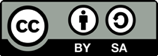 1
Social machines
Systems bringing together human/social and machine capabilities, empowered by the Web
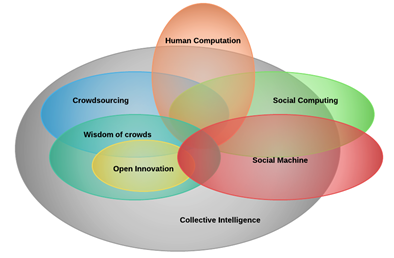 2
Citizen science as a social machine
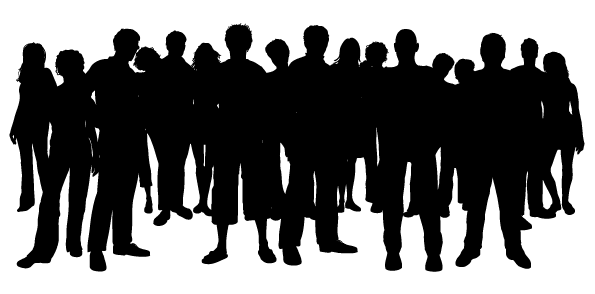 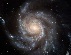 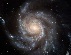 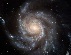 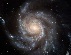 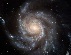 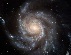 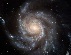 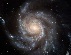 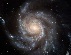 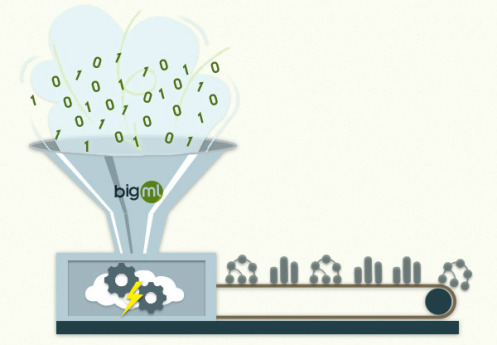 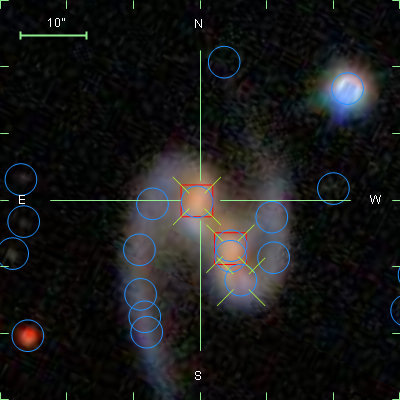 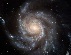 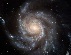 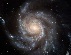 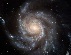 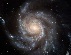 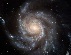 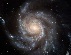 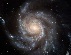 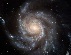 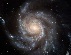 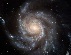 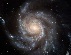 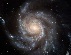 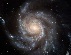 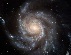 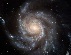 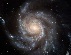 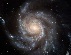 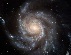 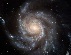 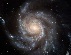 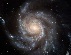 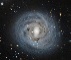 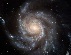 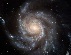 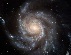 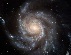 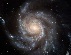 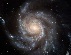 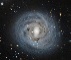 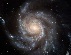 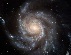 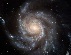 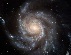 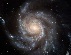 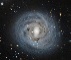 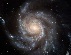 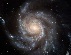 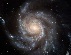 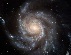 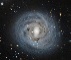 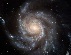 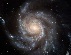 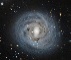 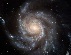 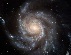 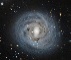 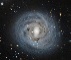 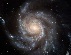 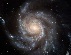 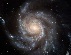 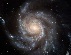 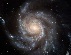 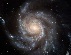 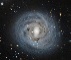 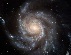 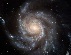 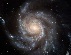 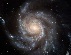 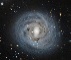 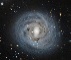 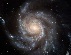 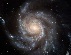 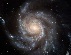 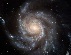 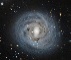 Citizen science projects
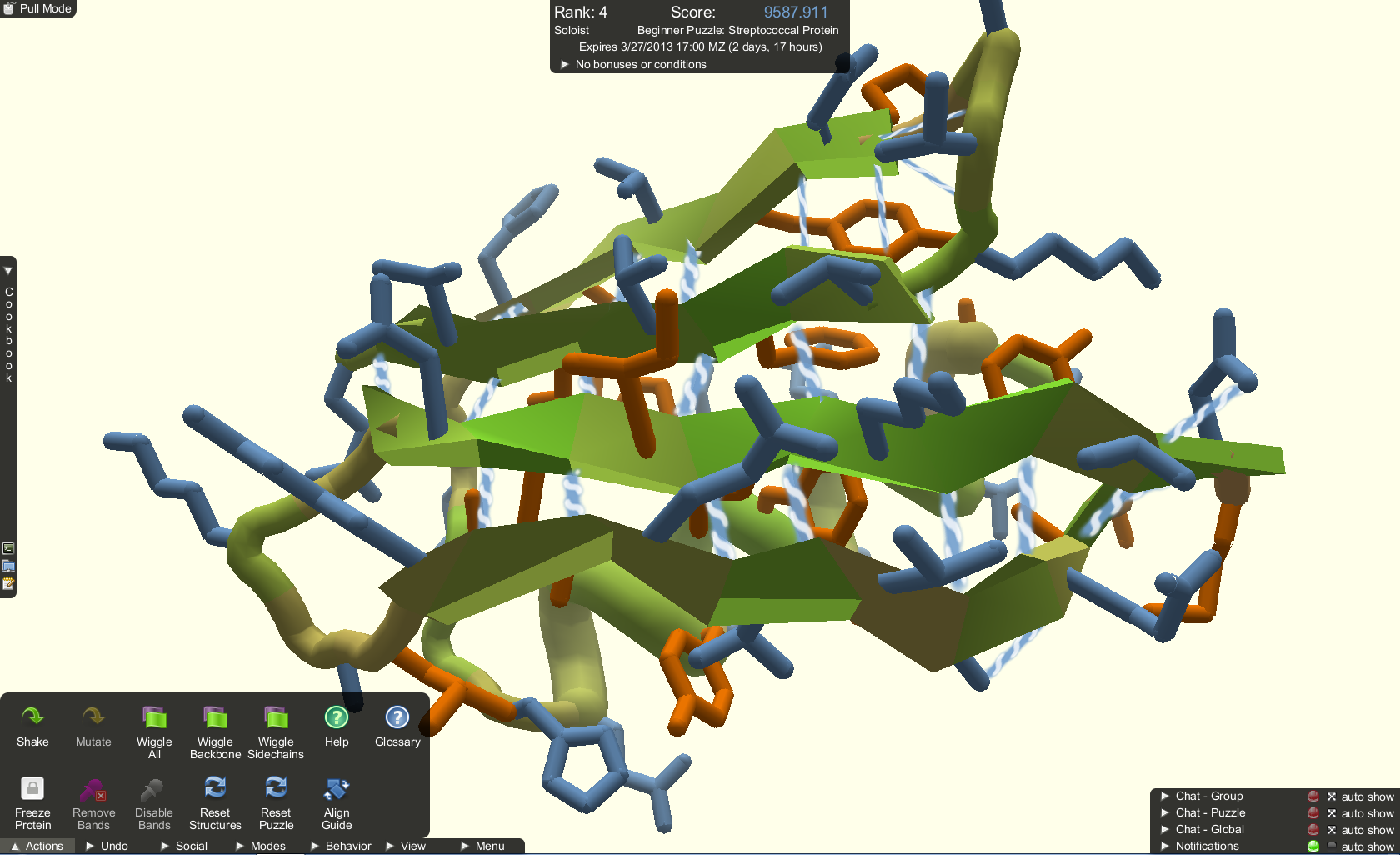 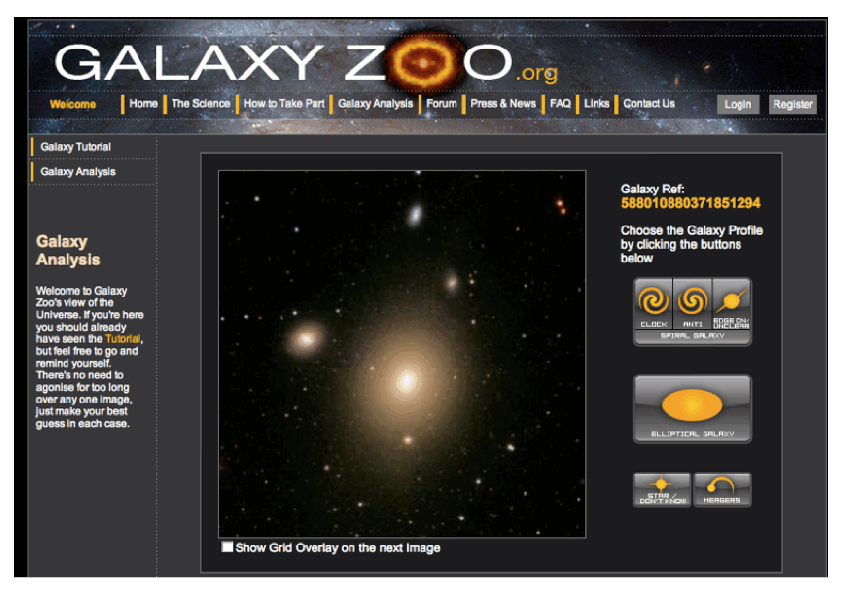 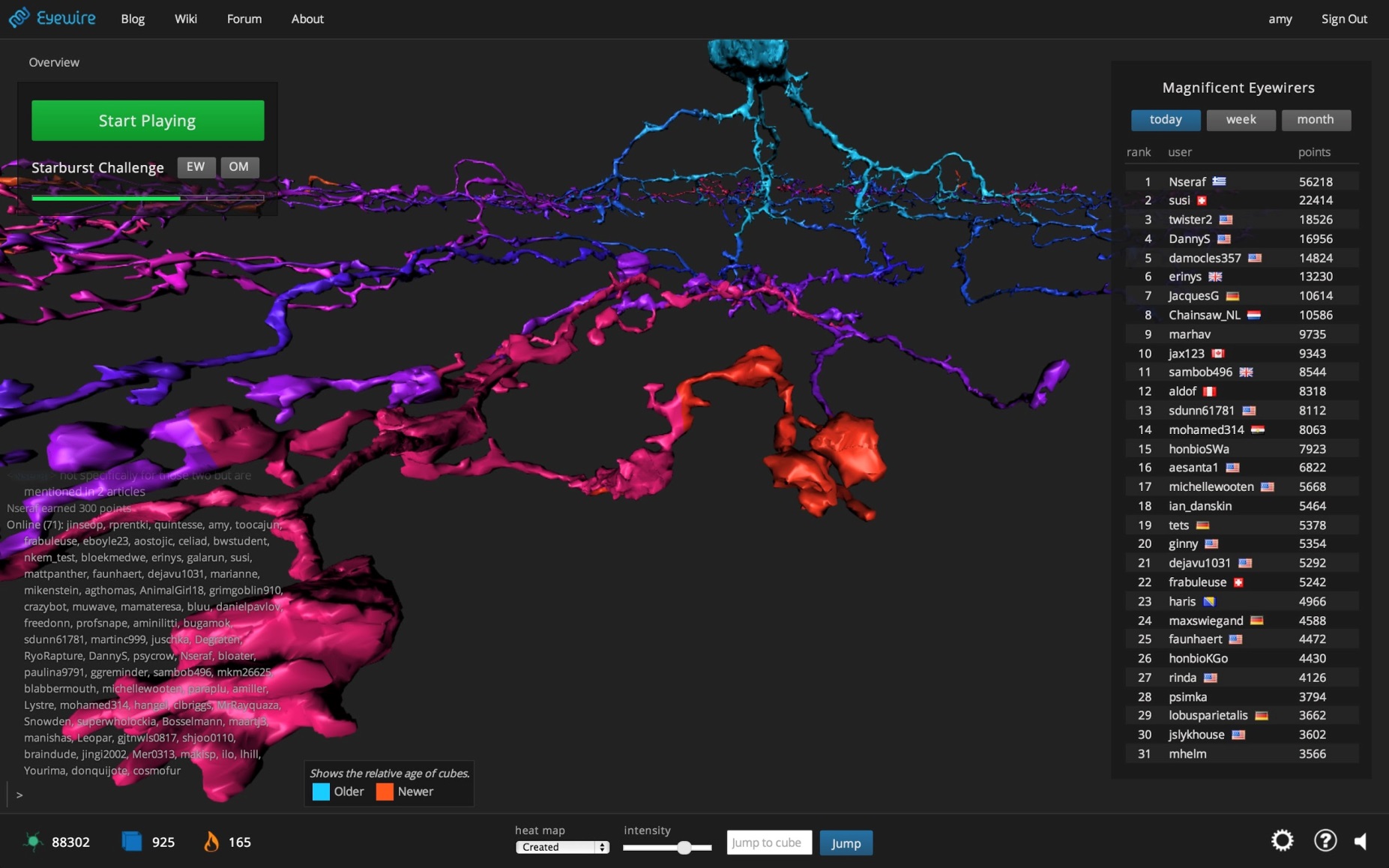 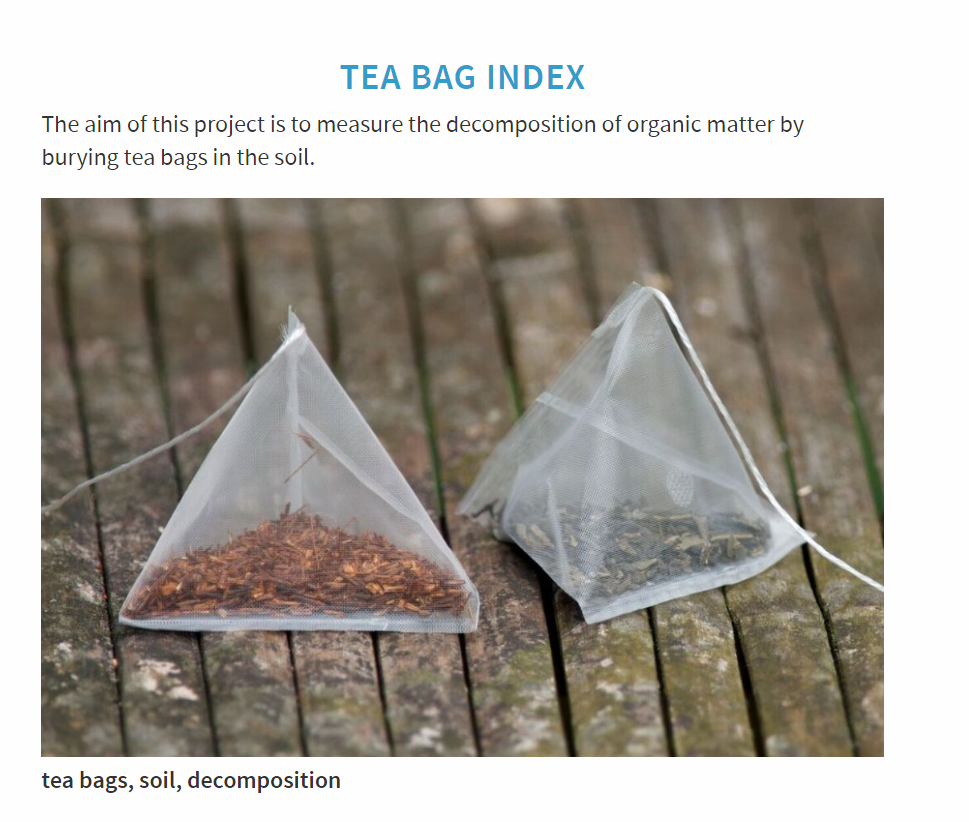 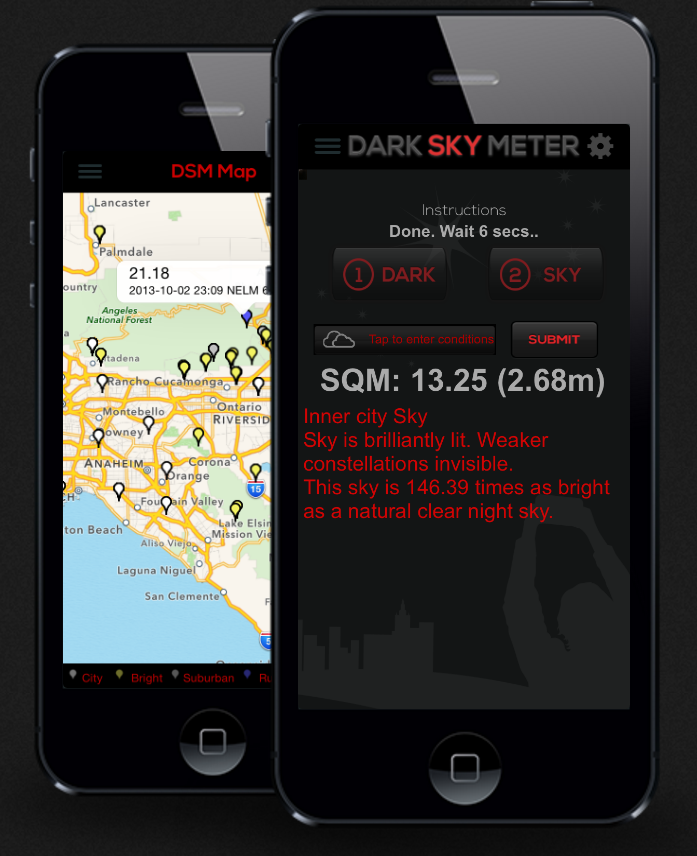 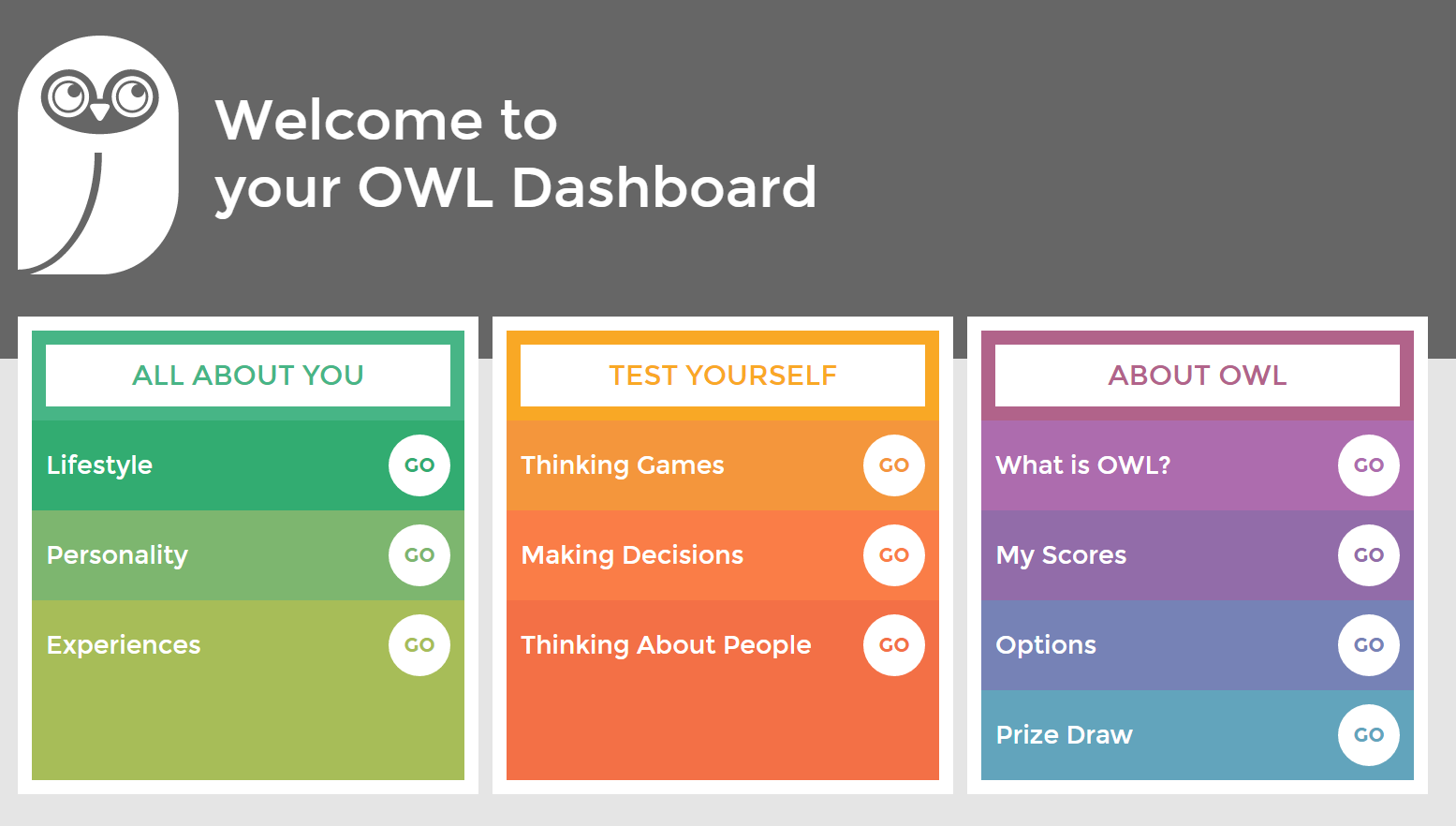 4
Citizen science platforms
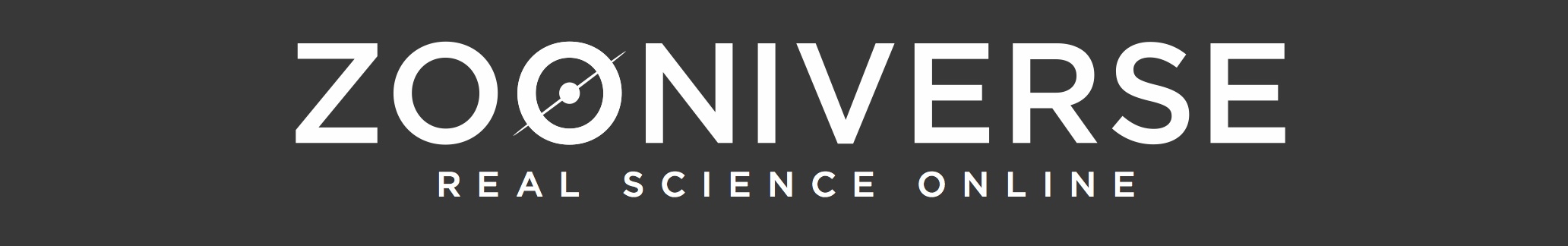 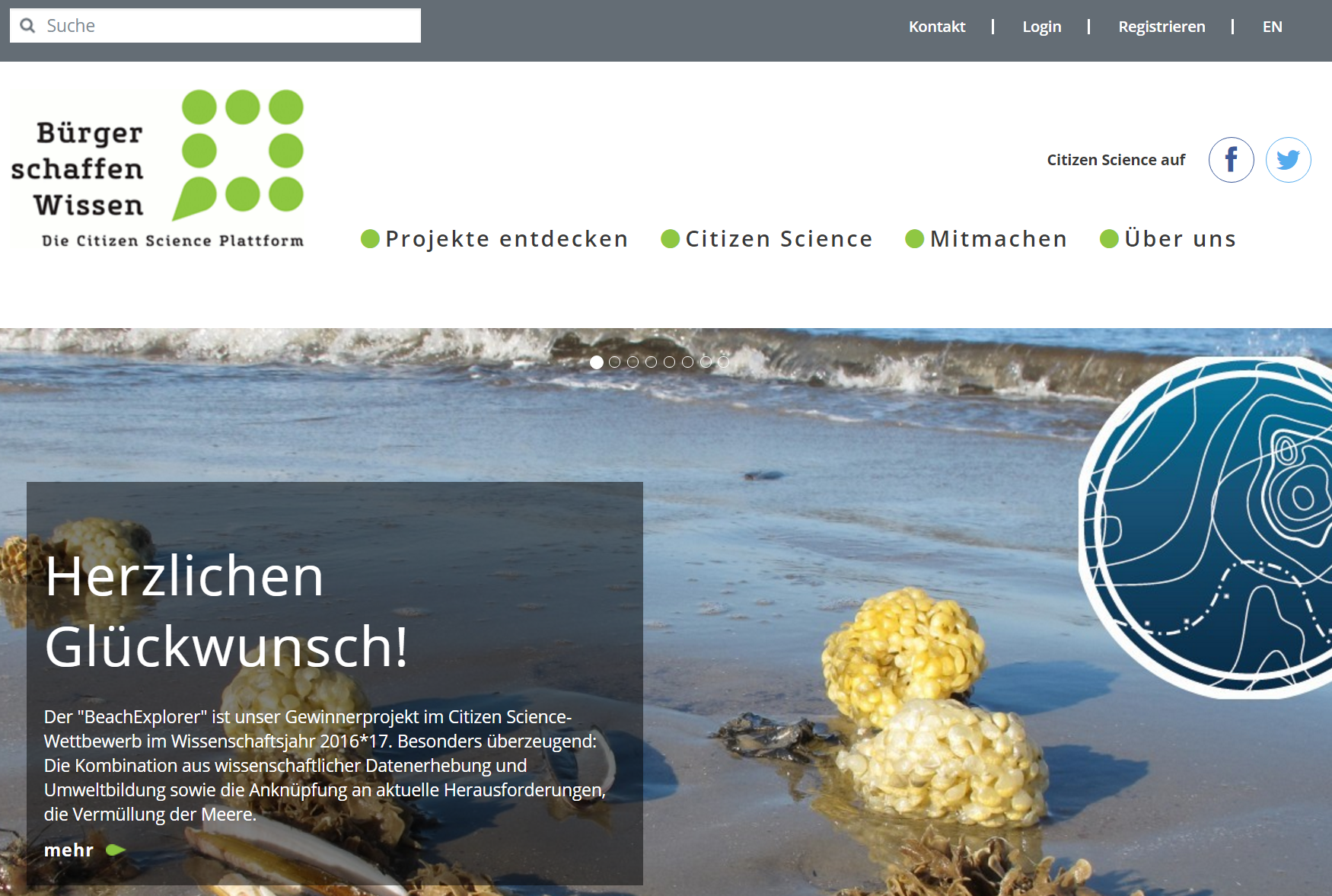 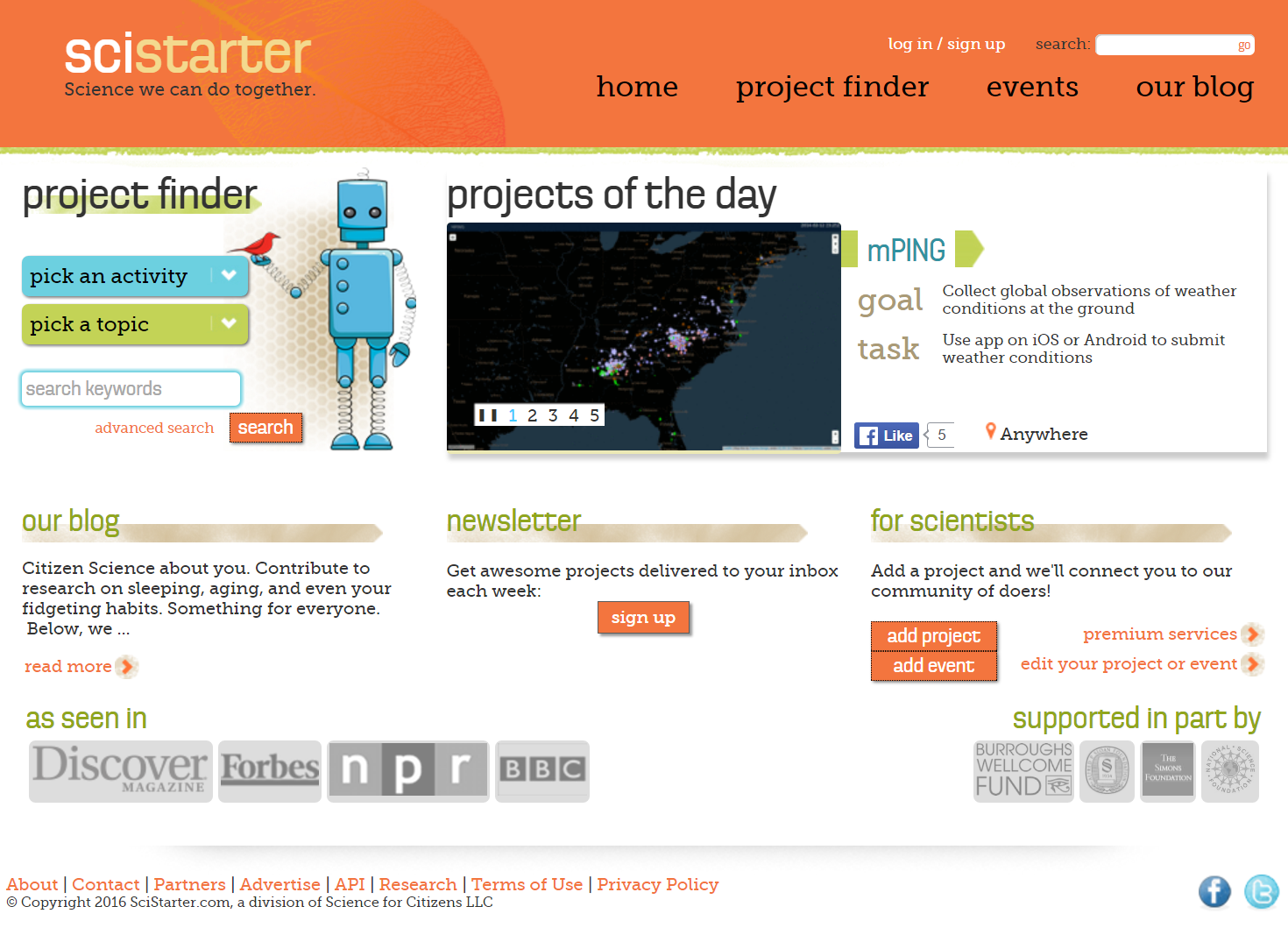 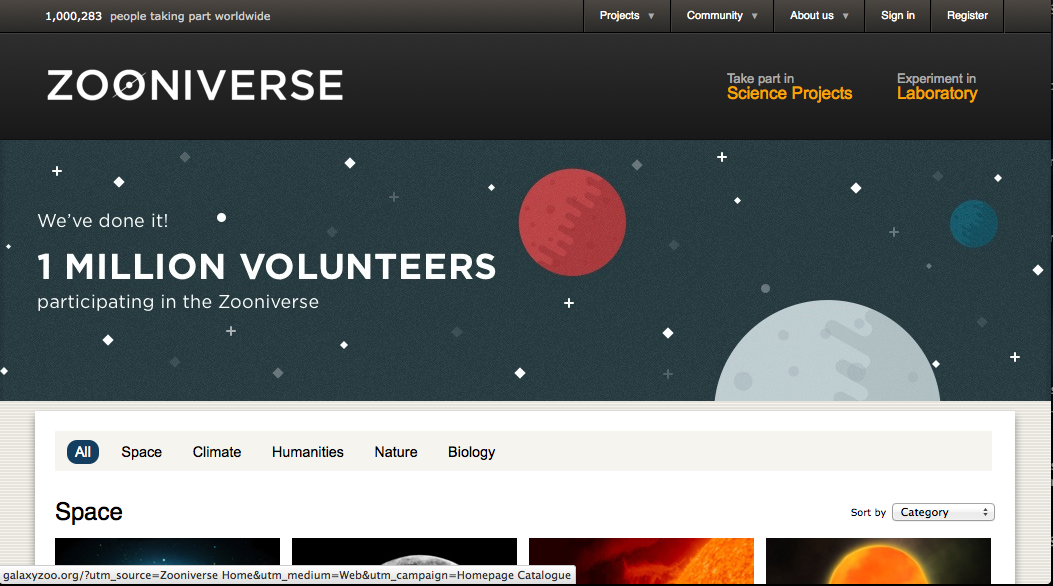 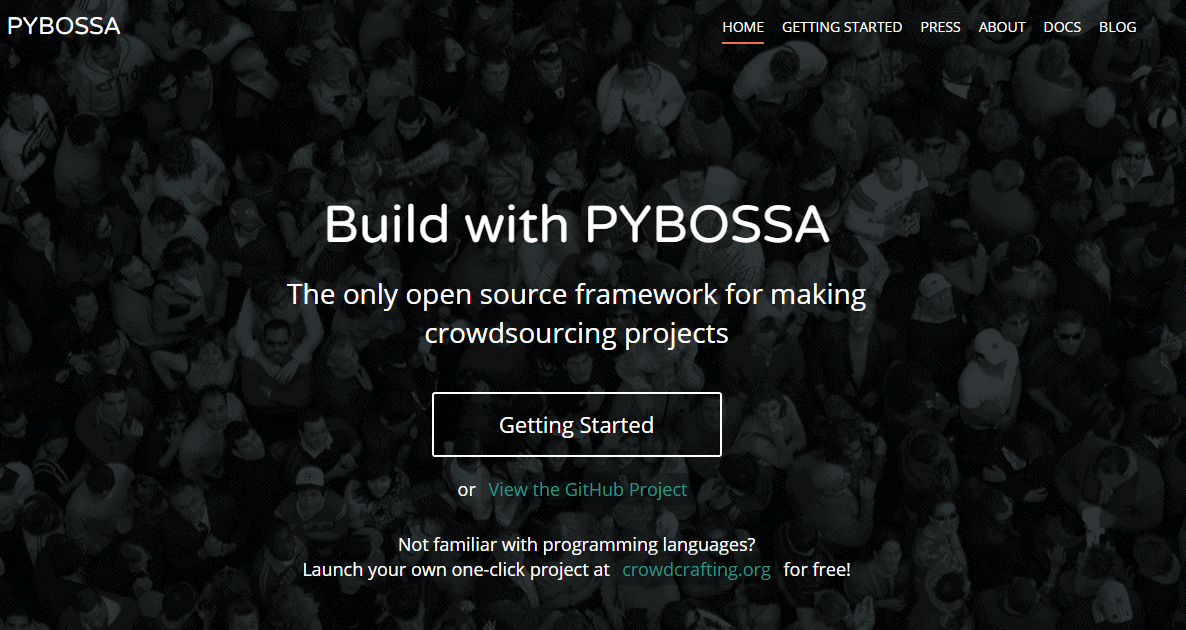 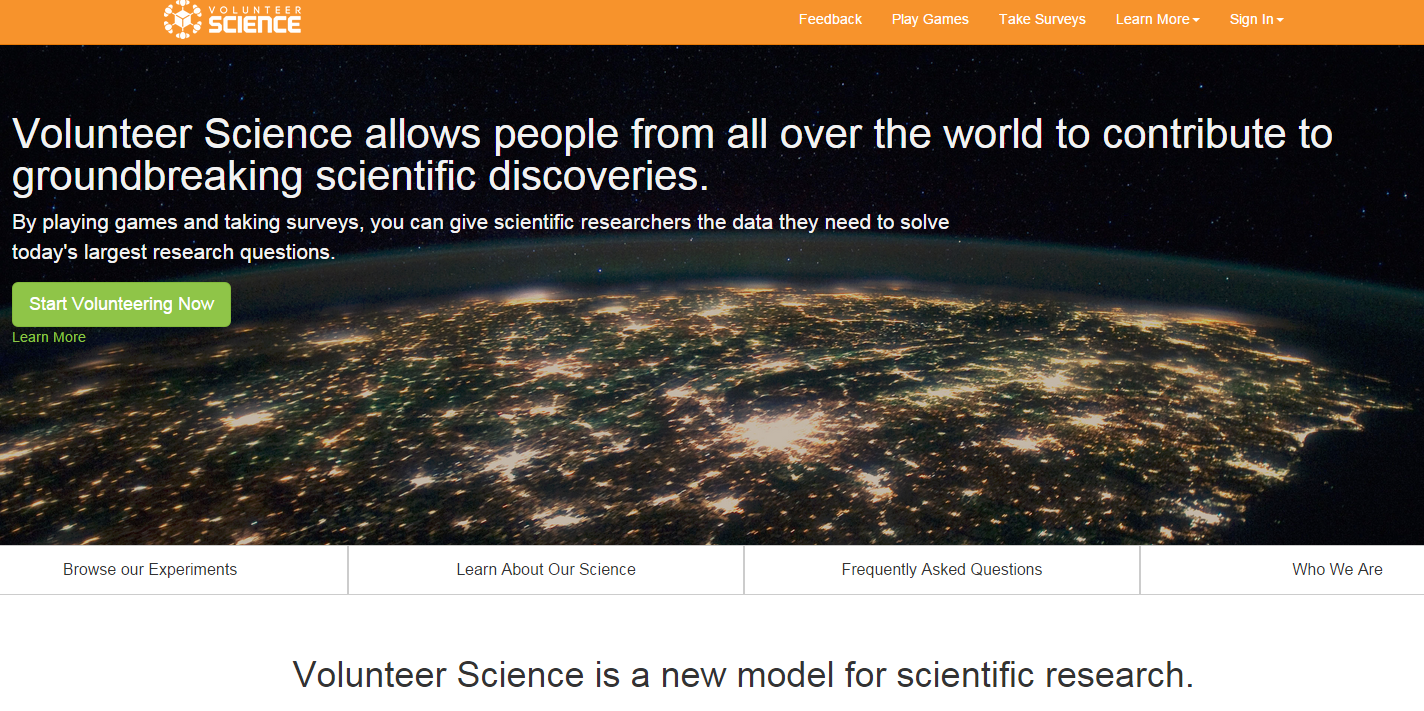 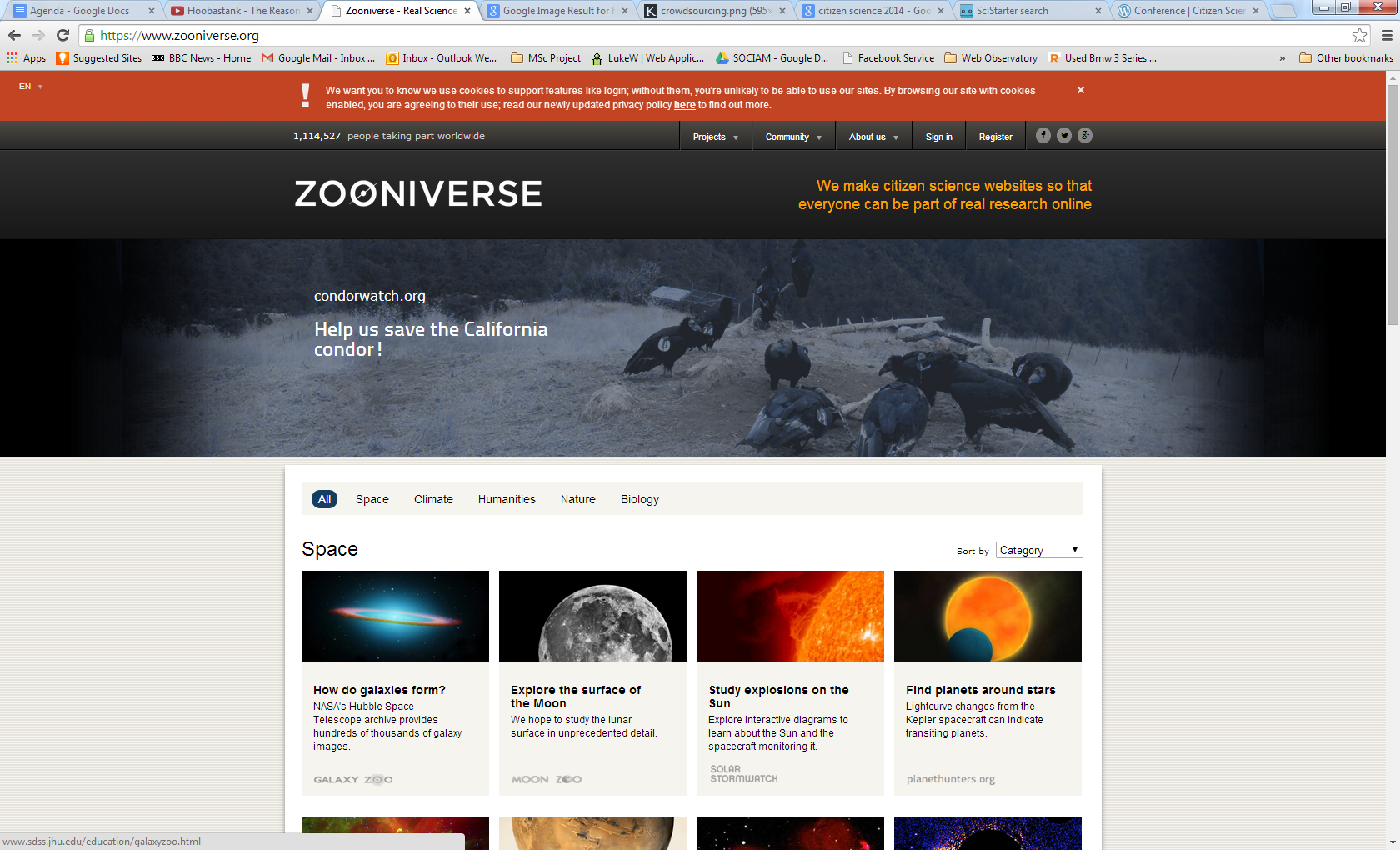 5
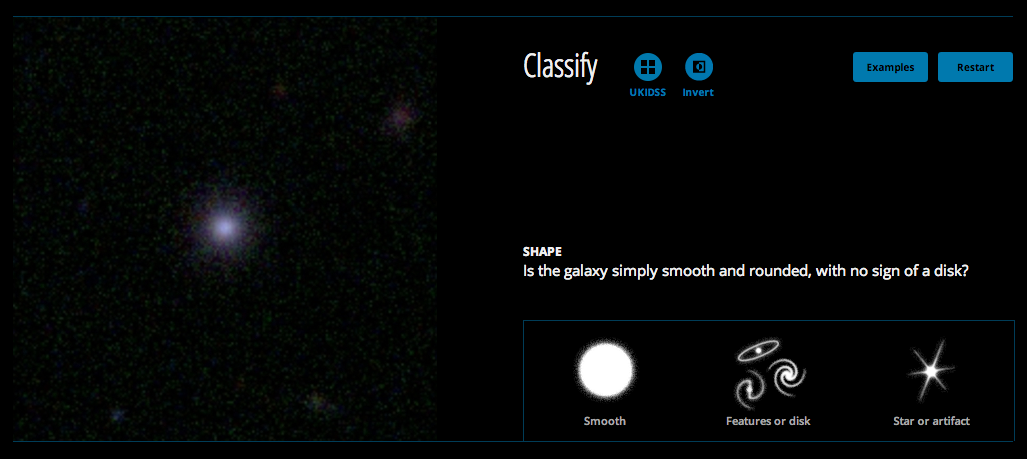 Task design
Task assignment
Answer validation and aggregation
Contributors’ performance
Motivation and incentives
Studying citizen science: human computation & CrowdSOurcing
Studying citizen science: online community
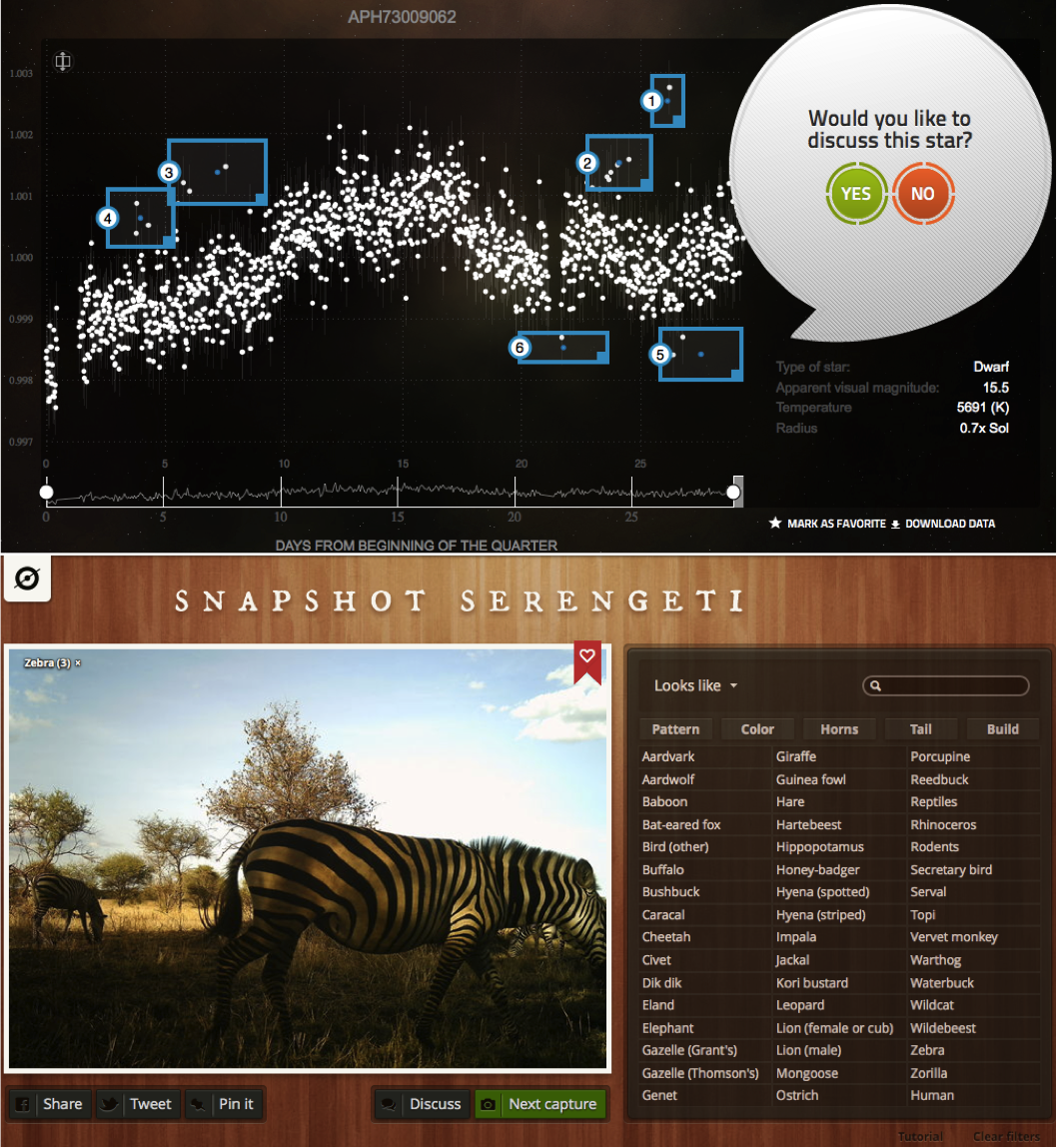 Roles and activities
Patterns of participation
Community health
Motivation and incentives
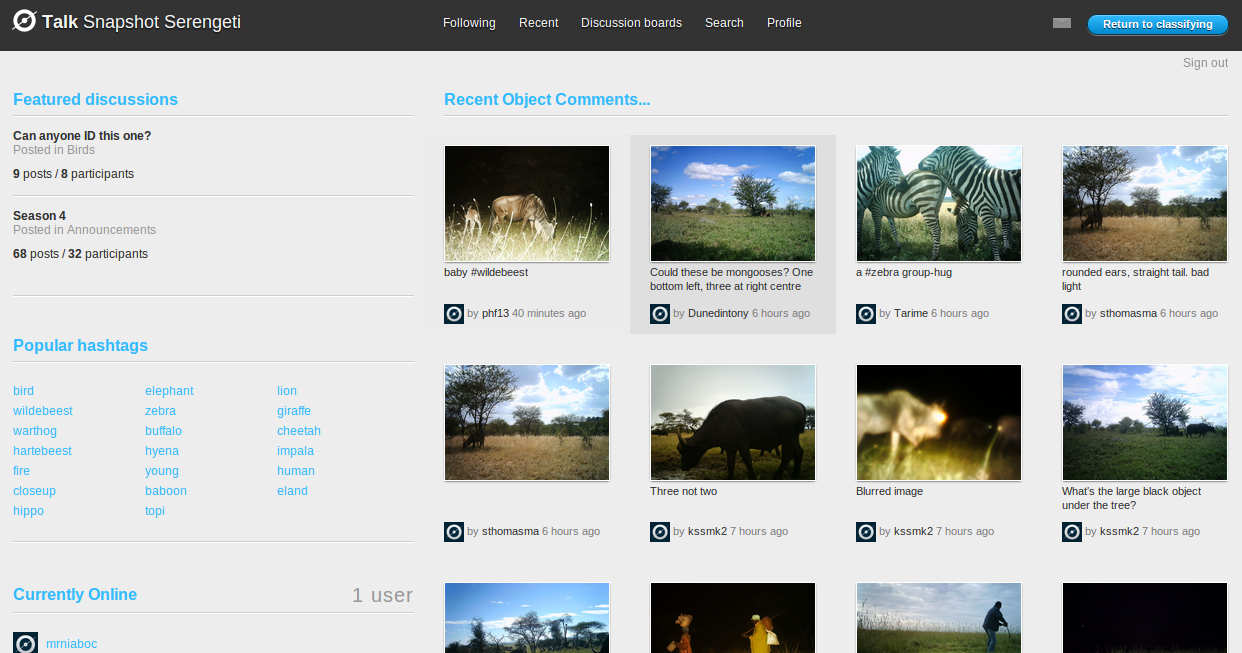 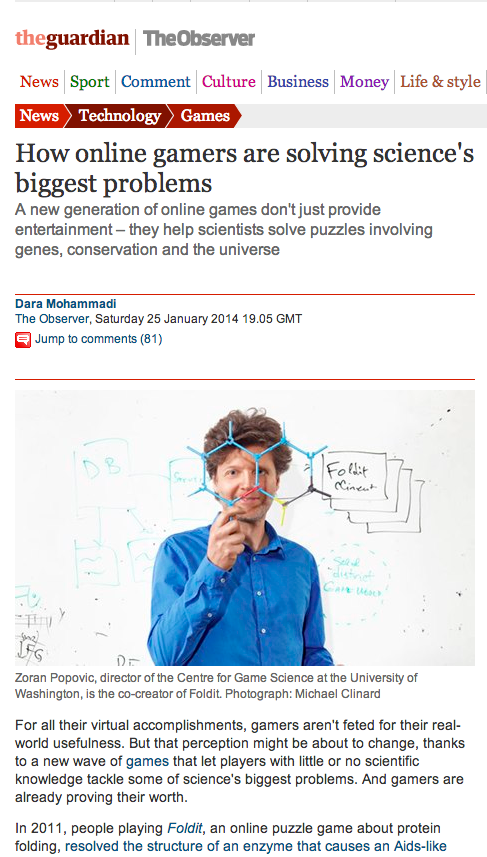 Studying citizen science: open Science
Scientific workflows
Scientific practice
Publishing, citation, and peer-review models
8
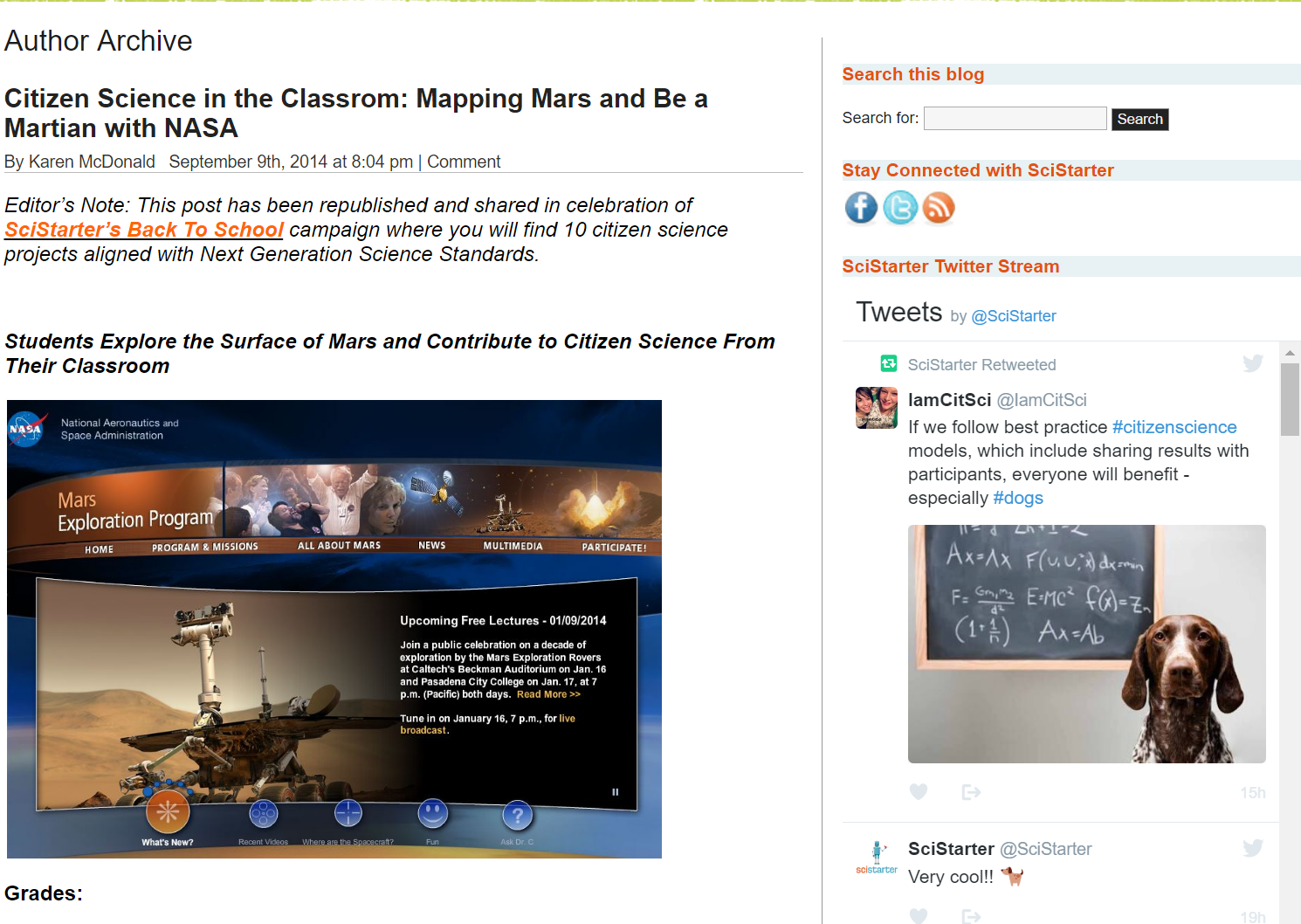 Teaching methods and assessment
Tutorial design
Learning analytics
Engagement strategy
Studying citizen science: education and sciComm
9
When makes citizen science successful
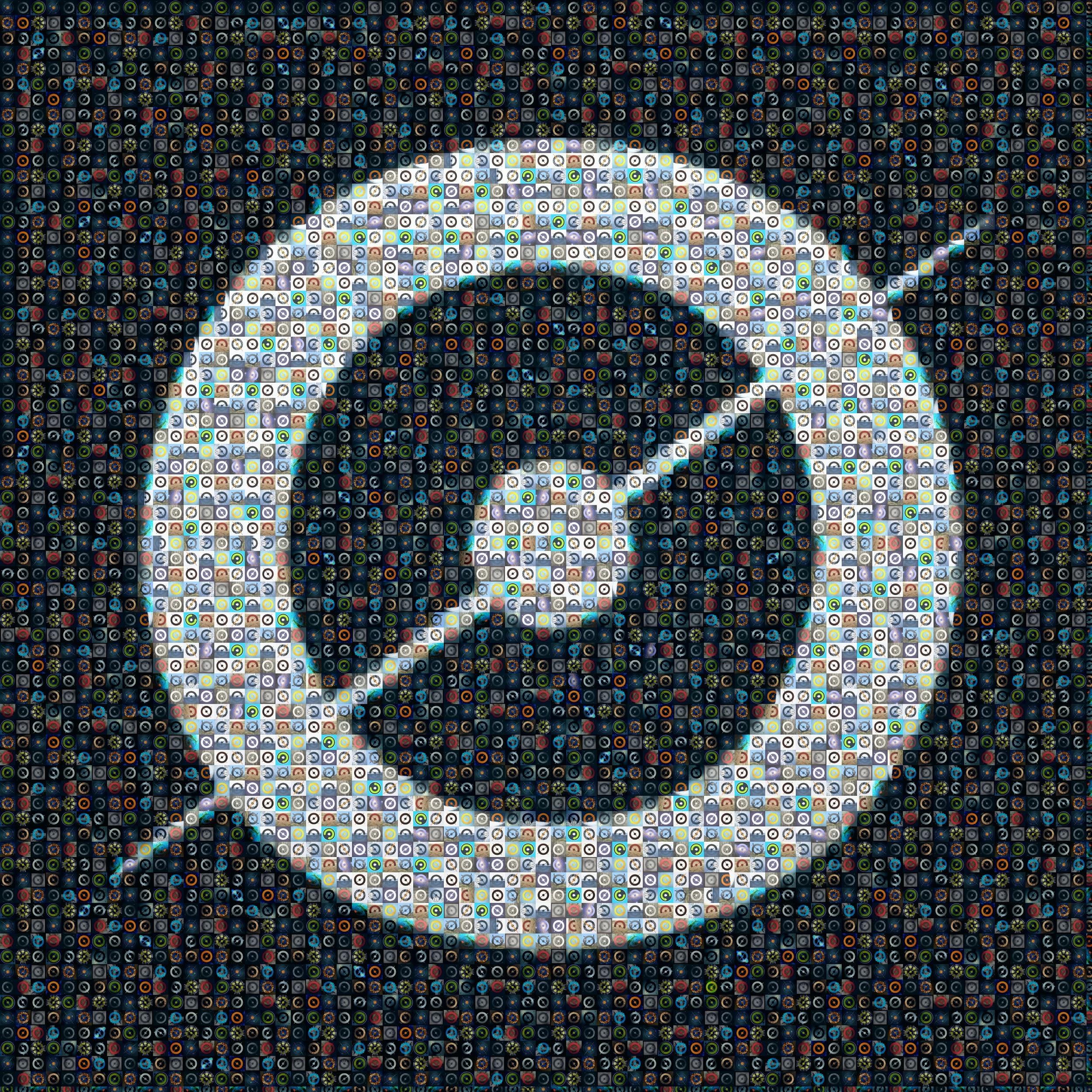 10
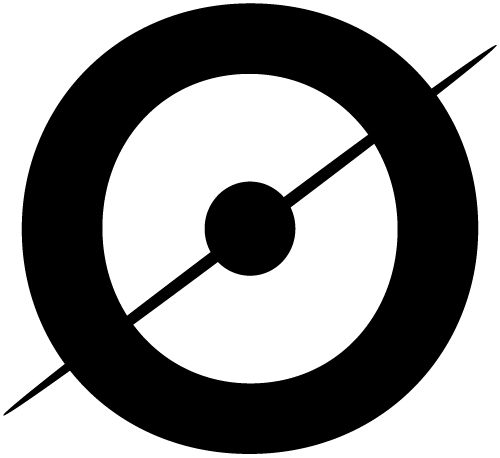 Levels of engagement
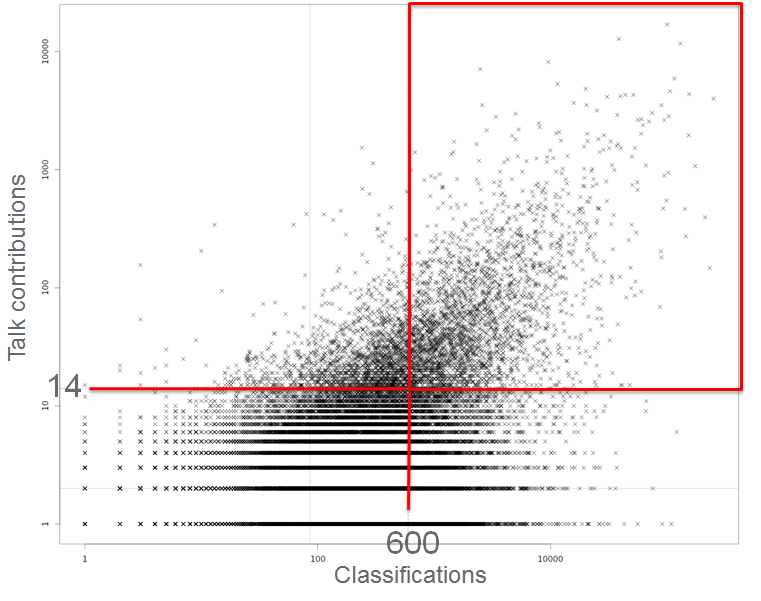 ~1% of participants contribute 72% of Talk & 29% of Task
[Luczak-Roesch et al., 2014]
Data quality
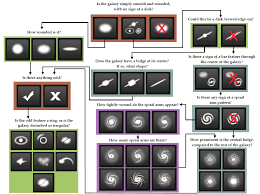 Existing quality inference algorithms are limited to binary classification
Conceptualise the problem for realistic workflows
Develop efficient implementations of algorithms and compare them
12
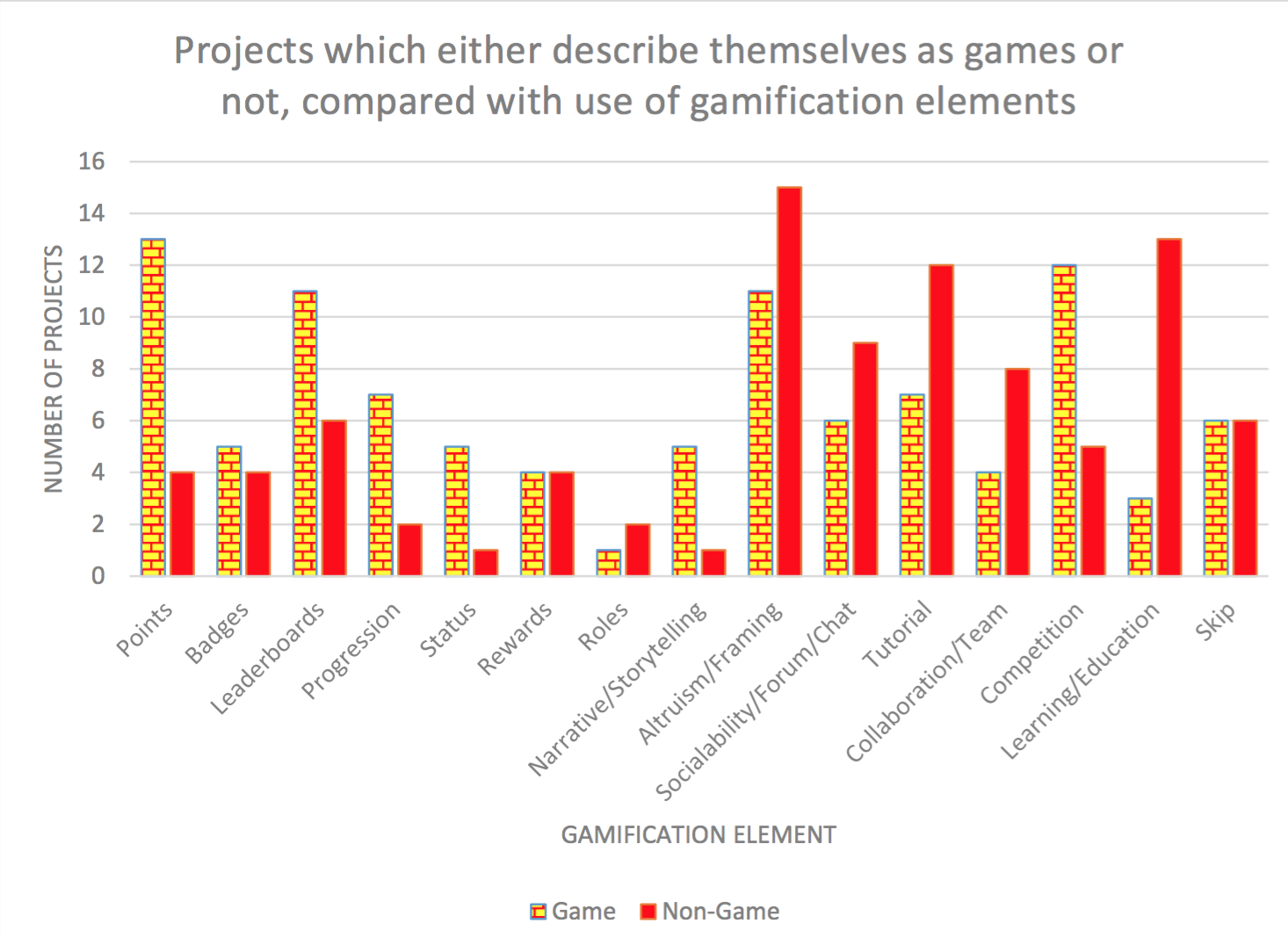 Survey of 27 papers &
31 VCS projects
Gamification
13
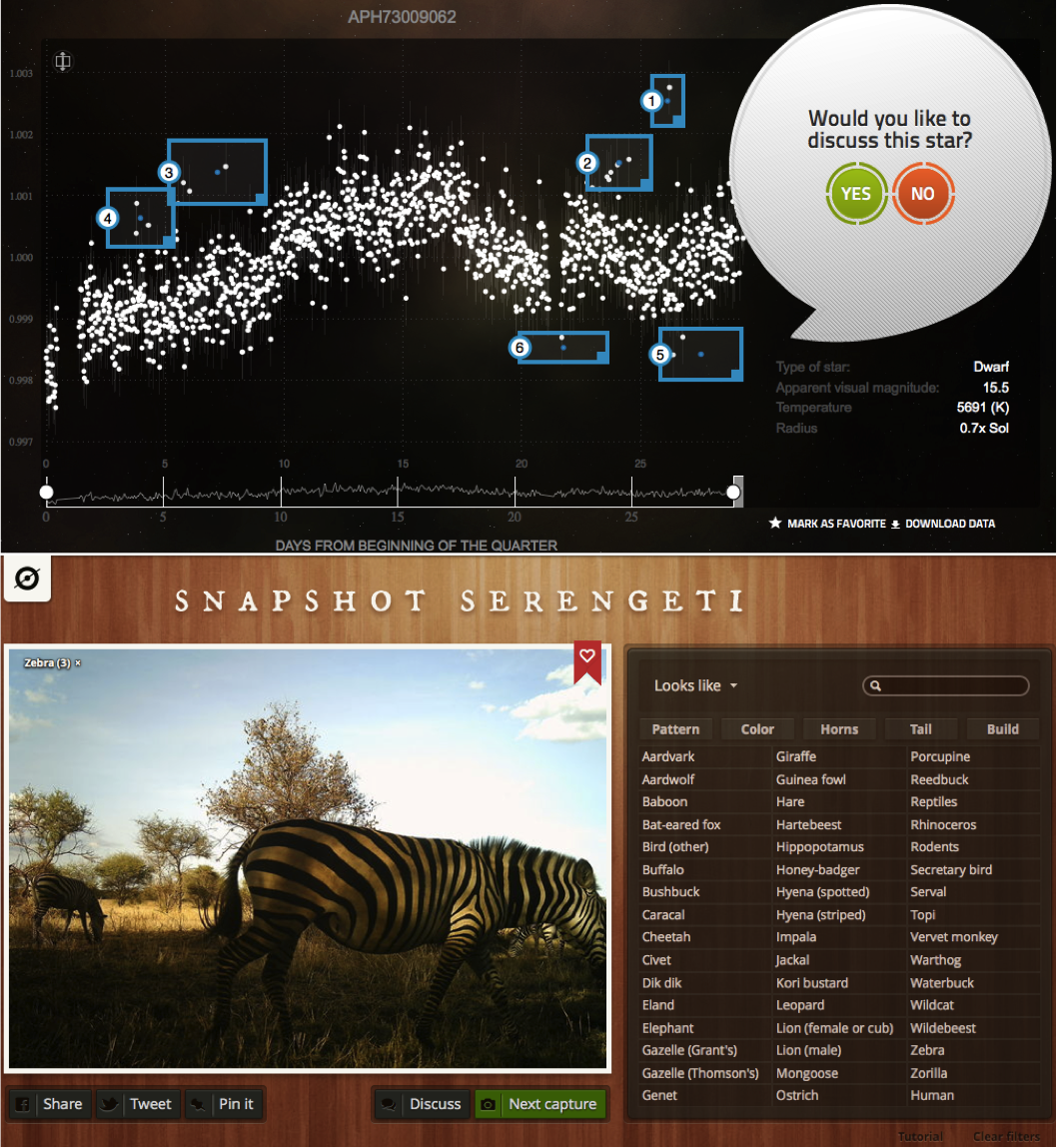 Sociality
Discussions and engagement with volunteers are integral part of the experience
Leads to serendipitous scientific discoveries
Encourages autonomy and helps with community building
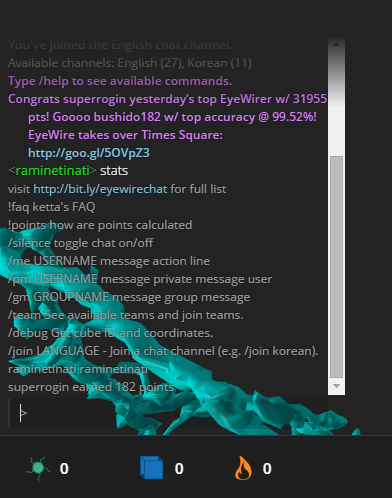 14
Chat and instant messaging
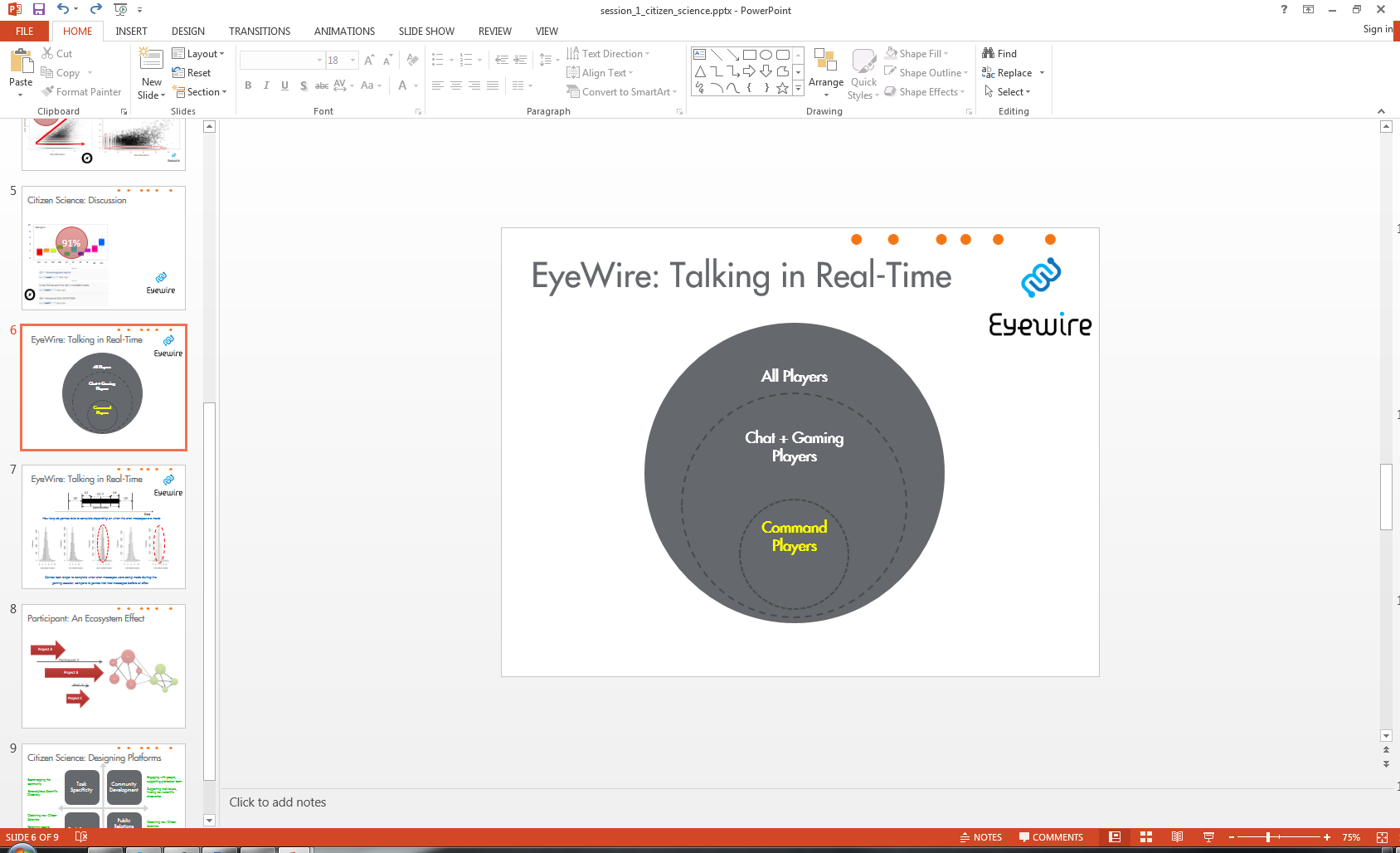 10
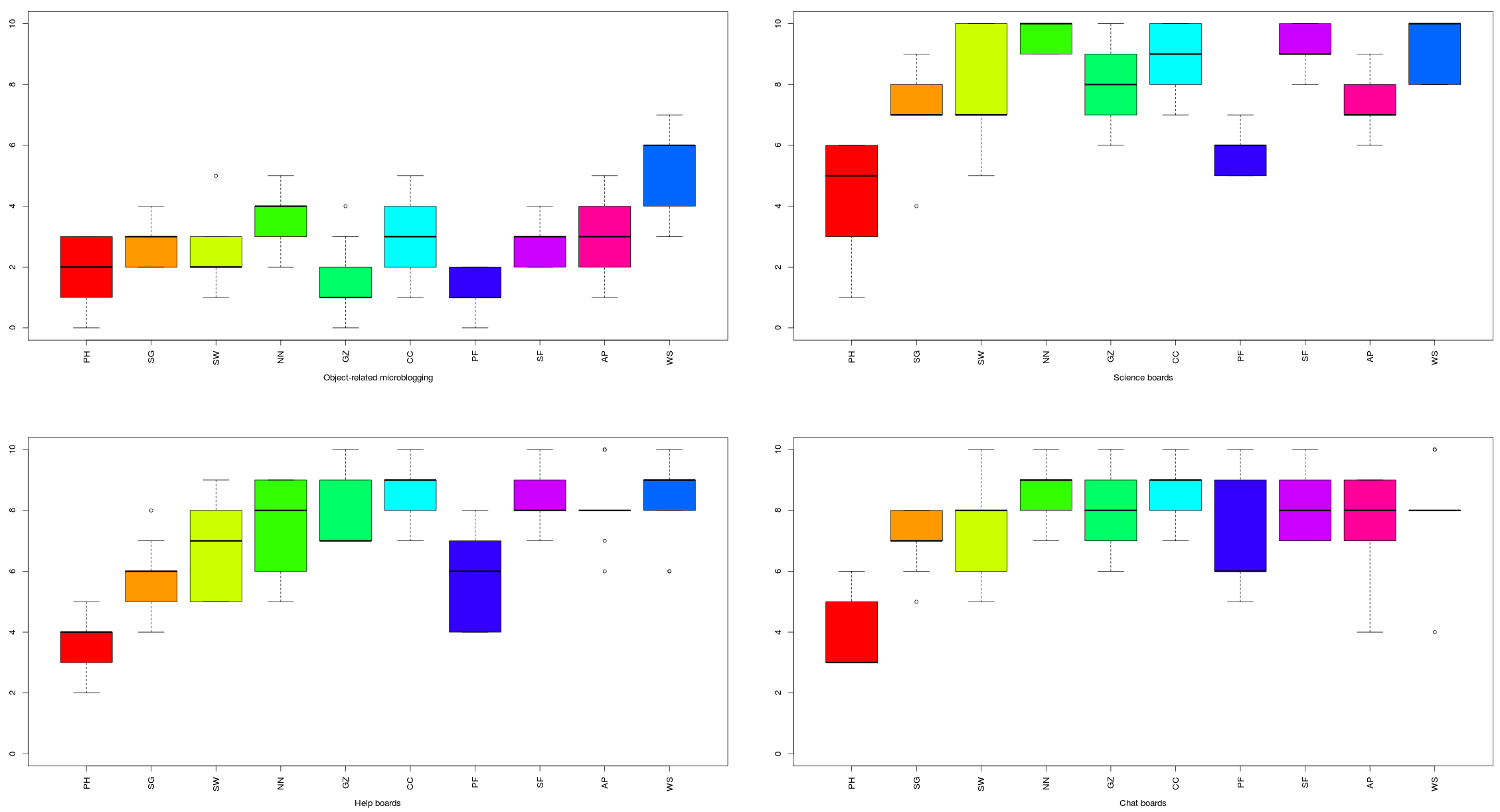 Microposts
91%
8
6
4
2
0
PH
SW
GZ
PF
SG
NN
CC
SF
AP
WS
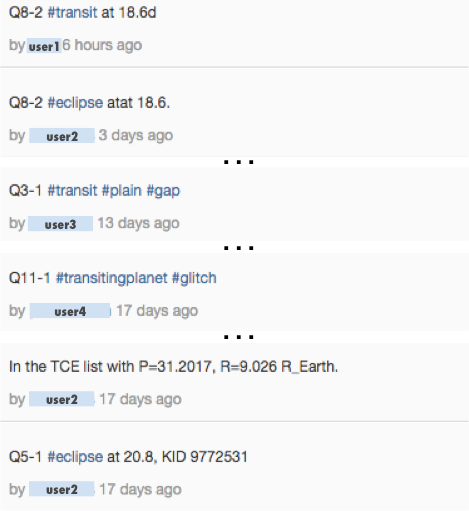 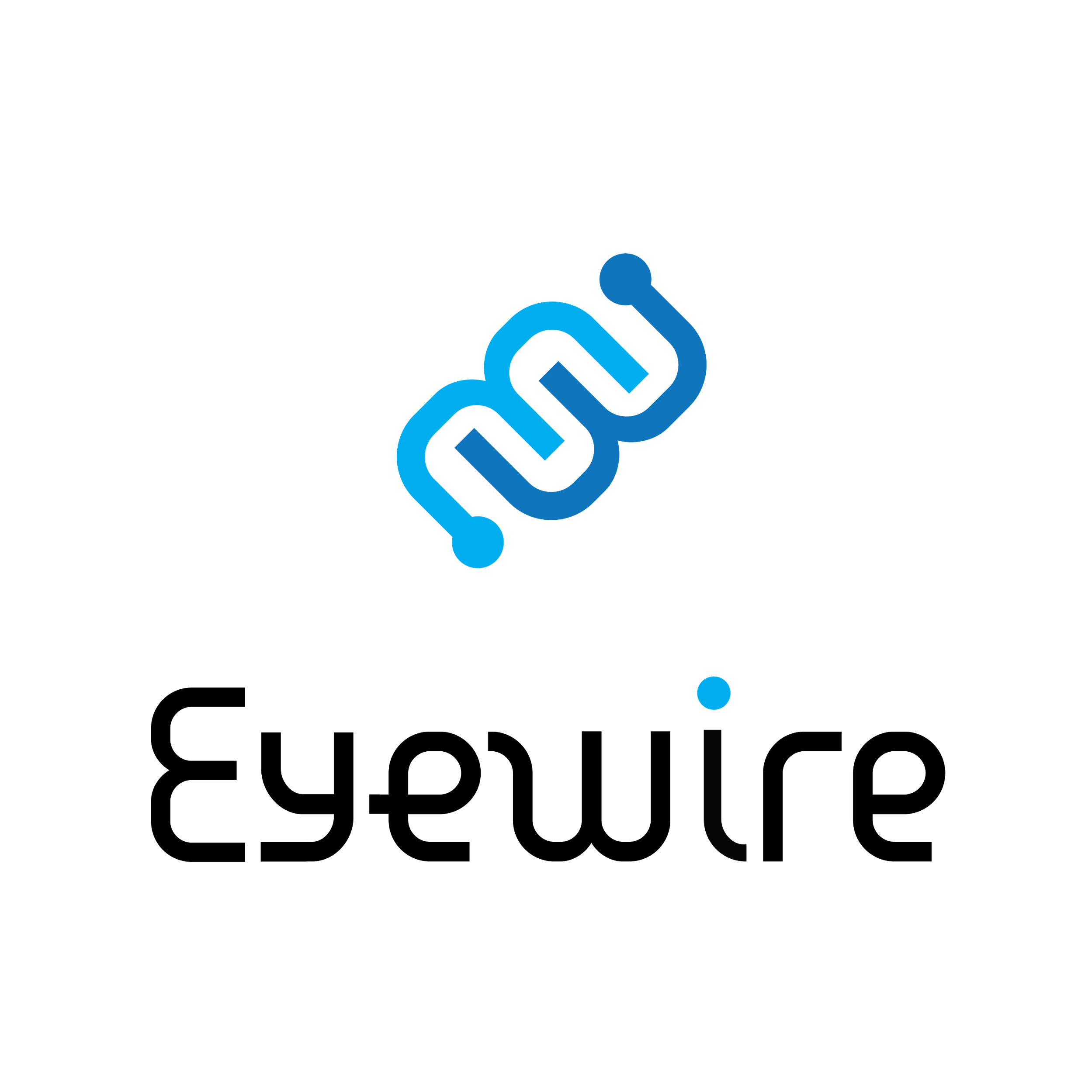 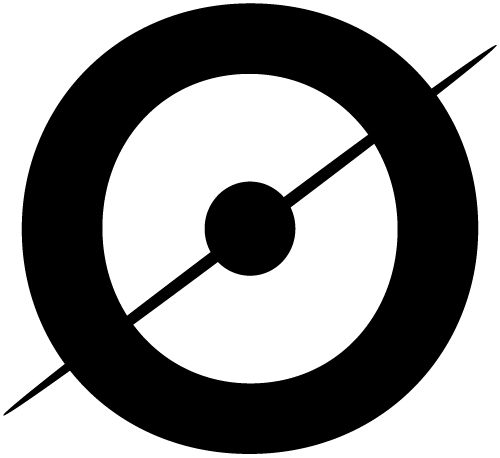 [Luczak-Roesch et al., 2014; Tinati et al., 2015, WebSci]
Watcher and starter of many threads, but not first to reply
6.5%
3
Infrequent volunteers, single thread posts, no personal messages
Discussion profiles
5
5.5%
Highly active thread starters and answerers across a wide range of topics
1
2.8%
Long active volunteers (the core group), posting sporadically
6
69.0%
First to respond and question answerers
Thread followers and PM (one-to-one) talkers
1%
4
8
0.4%
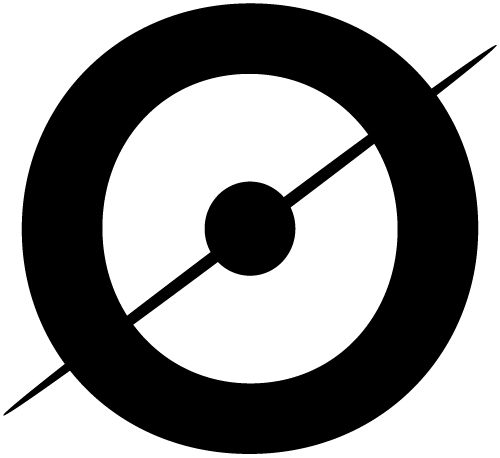 Content producers, posting across many boards and threads
0.1%
7
Highly active thread starters and first to reply back
2
14.6%
Deeply engaged volunteers, few threads but multiple posts within them
9
0.1%
[Tinati et al., 2015, WebSci]
From projects to ecosystems
Project A
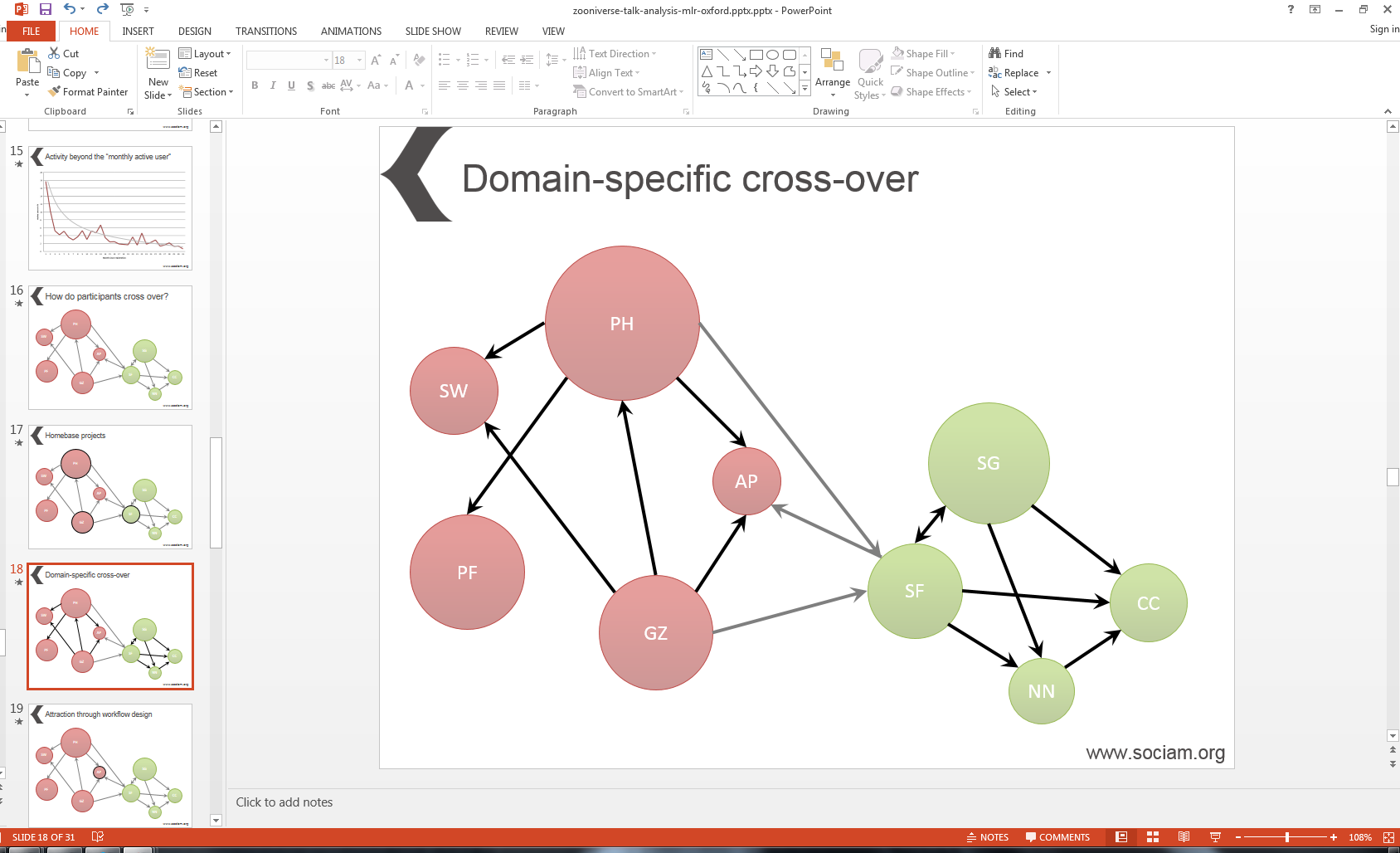 Participant X
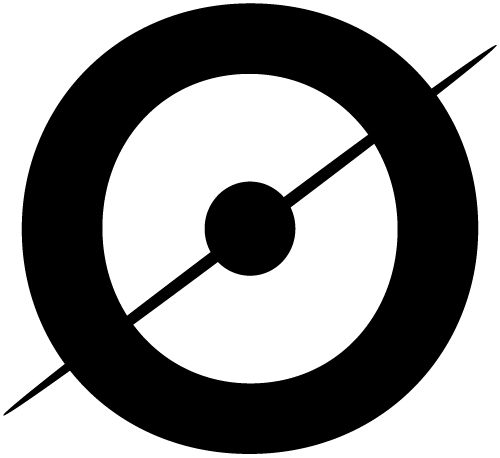 Project B
Part. Y
Project C
[Luczak-Roesch et al., 2014]
What’s next?
Human computation & crowdsourcing
Task assignment: what tasks are interesting/relevant for whom? 
Data quality: scalable and in real-time
Peer review, collaborative approaches
The role of gamification: is science a game?
Online community
Making discussions more effective
Science
Citizen science platforms that everyone can use
New forms of publishing, citation, reproducibility, and replication
Education
Tutorial design
Learning analytics
All publications available at http://dblp.uni-trier.de/pers/hd/s/Simperl:Elena_Paslaru_Bontas
e.simperl@SOTON.AC.UK@esimperlwww.sociam.orgwww.stars4all.eu
21-Nov-16
19